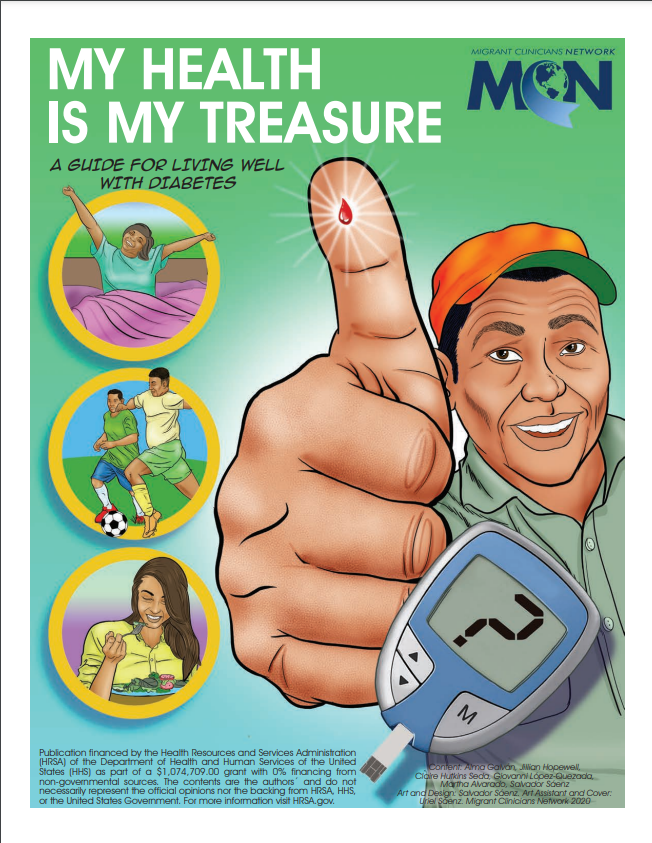 MY HEALTH IS MY TRESURE
Diabetes Outreach Tool for Community Health Workers
Challenges and Successful Practices in Diabetes Management
2023 Diabetes ECHO Series​
Alma R. Galván
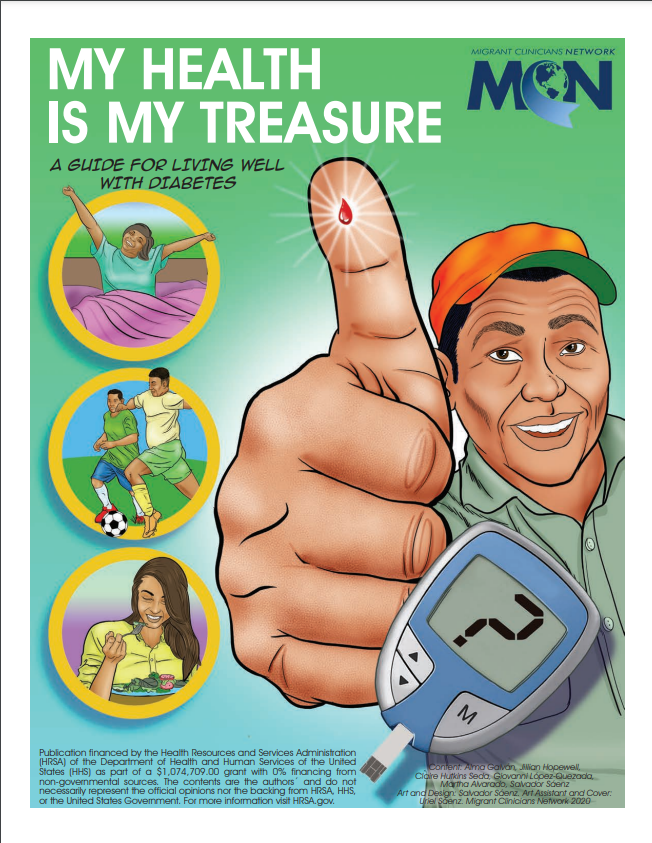 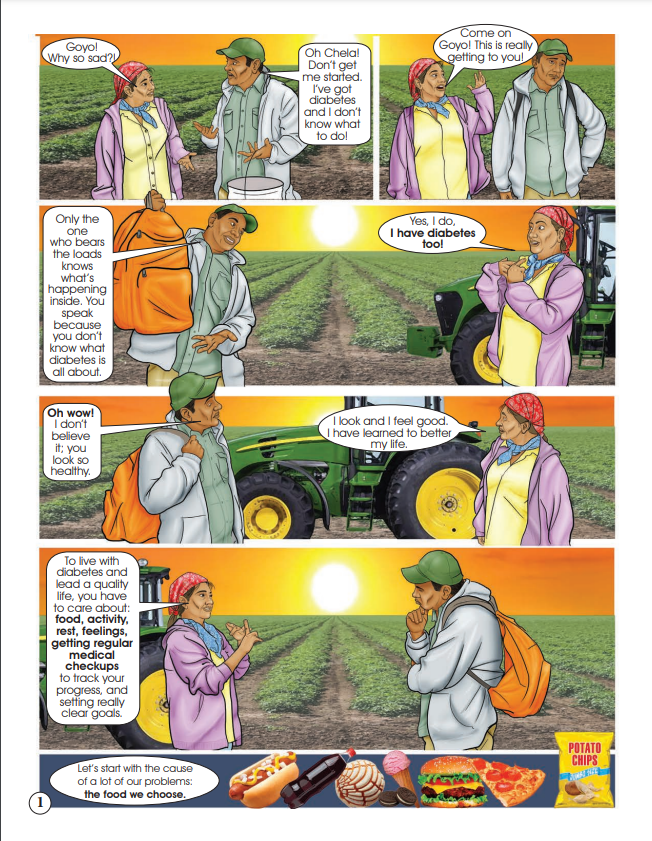 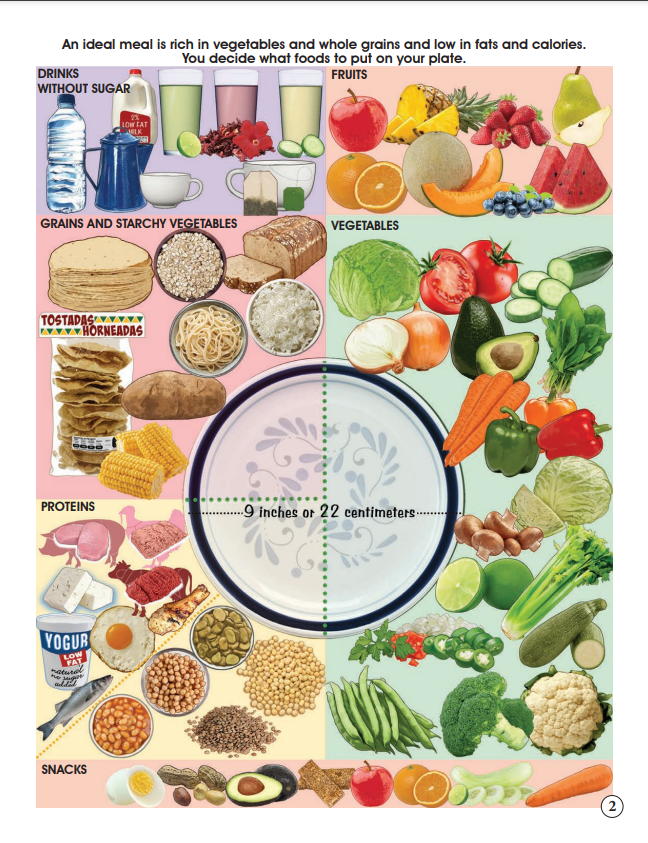 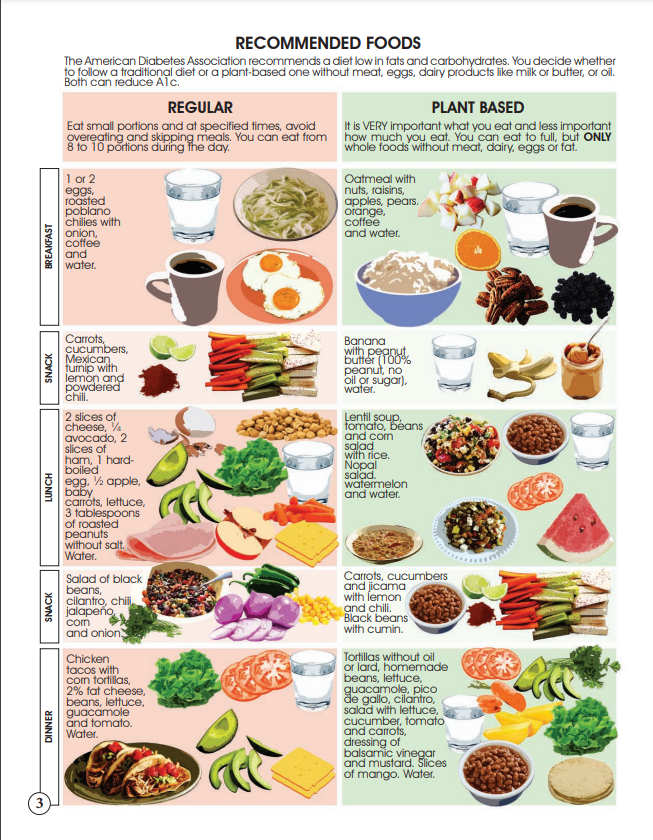 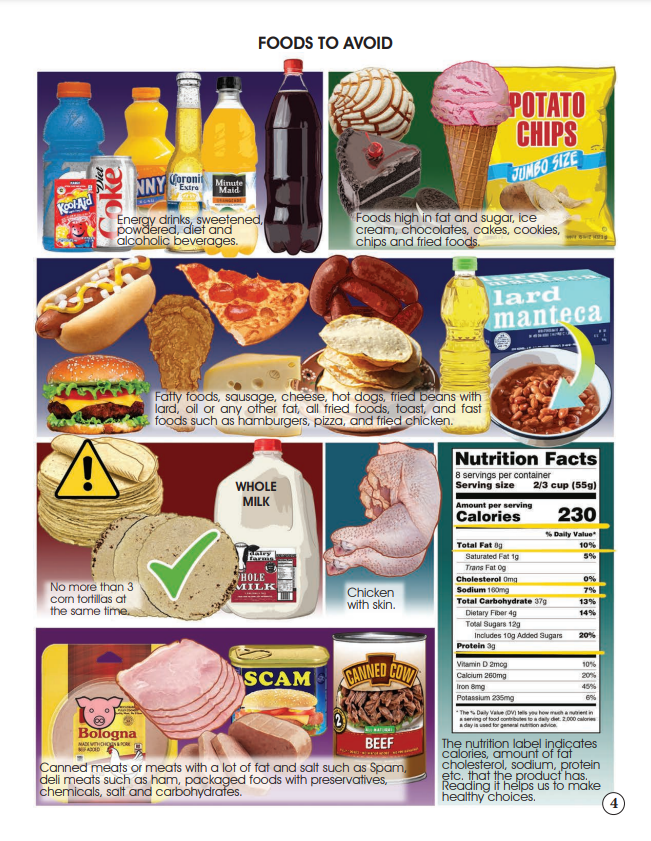 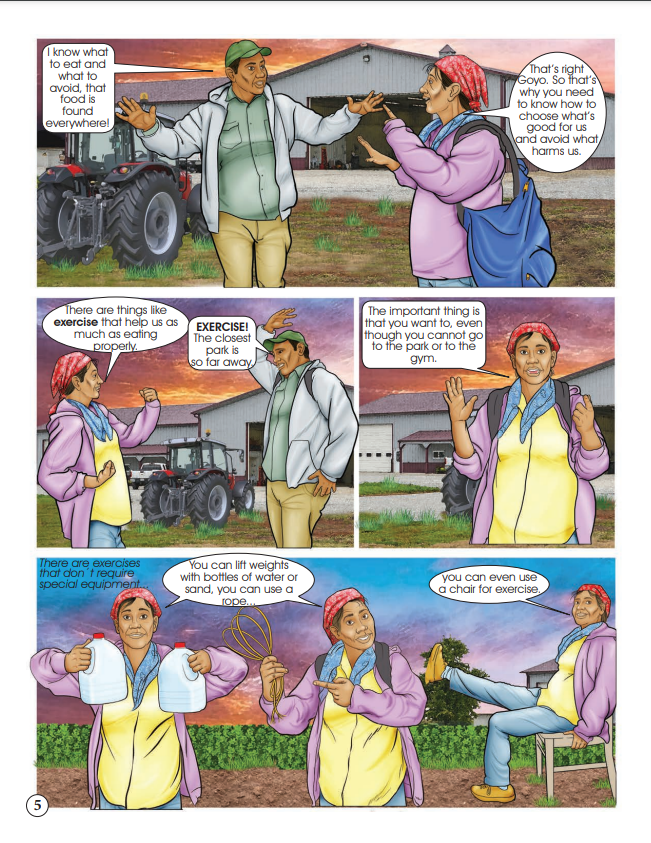 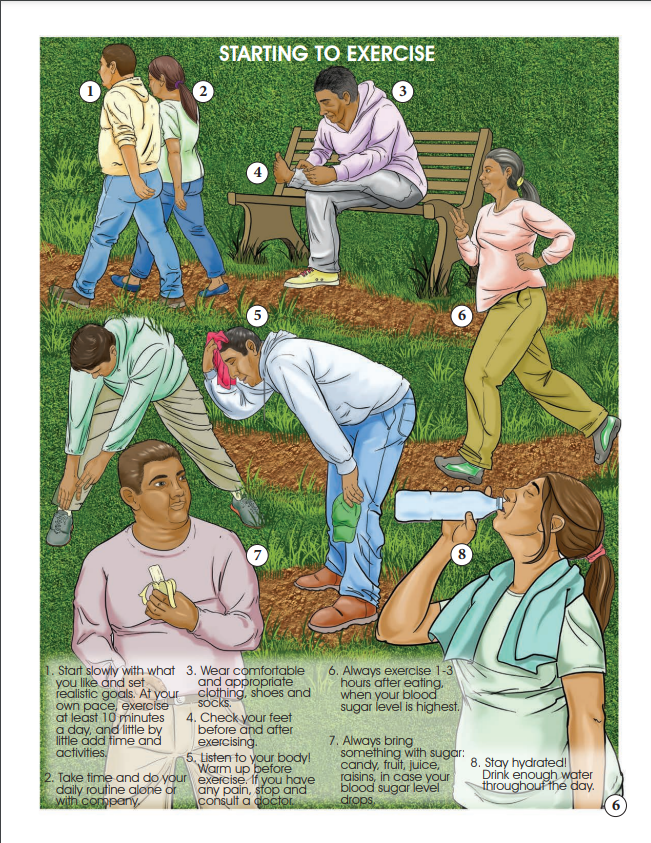 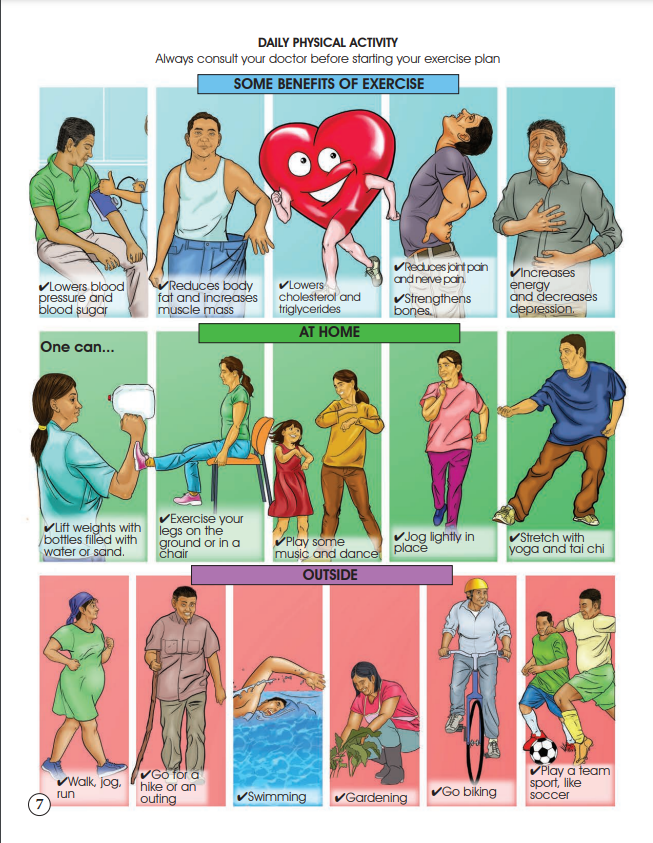 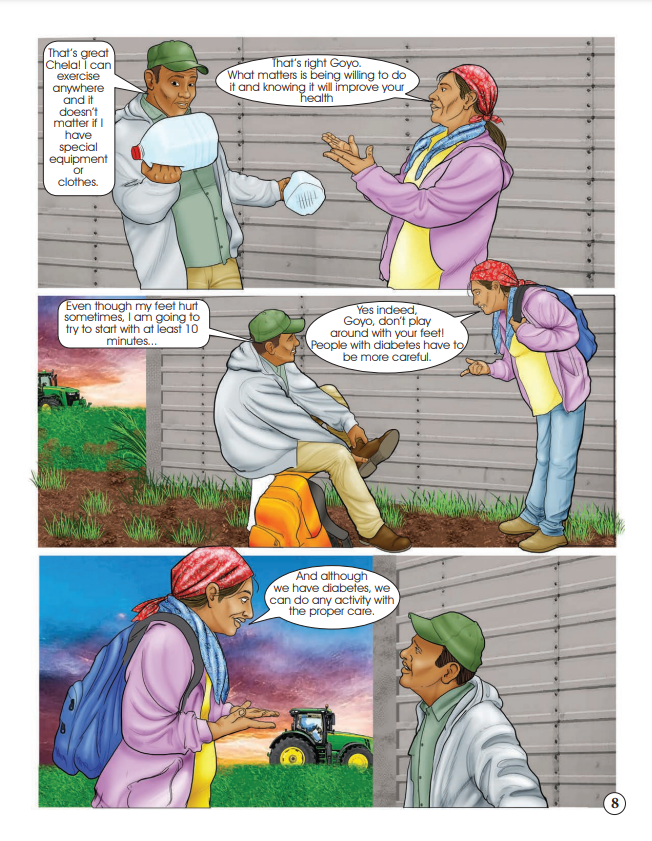 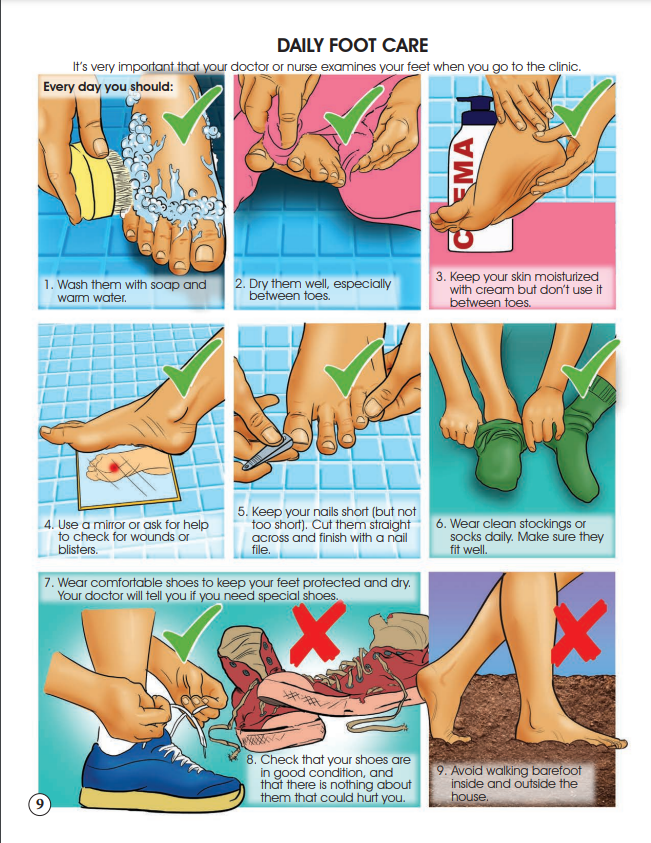 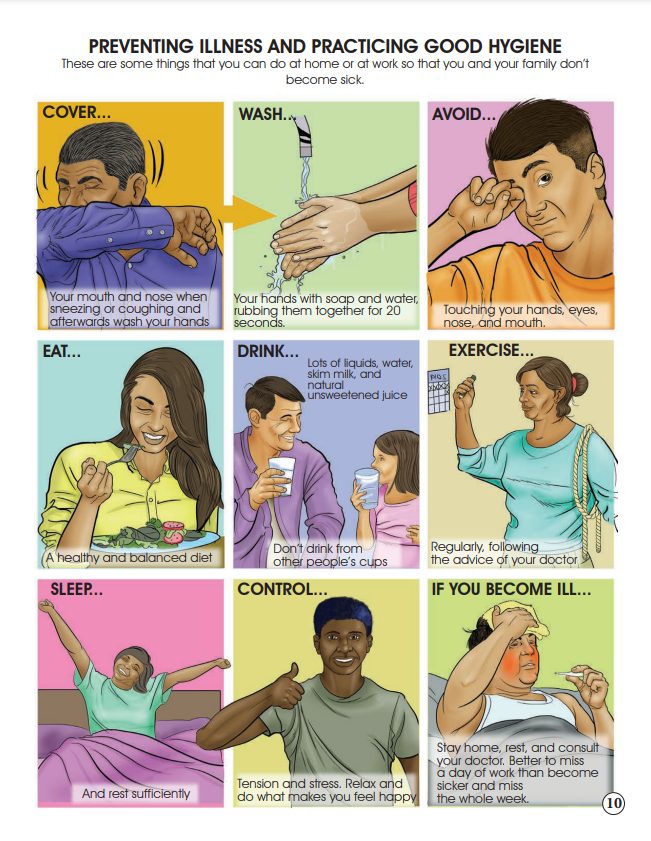 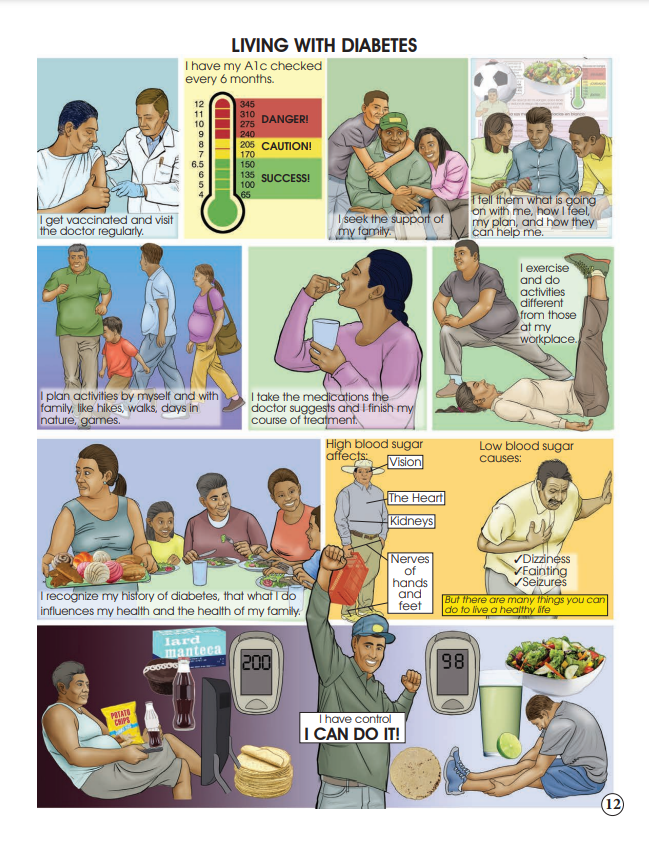 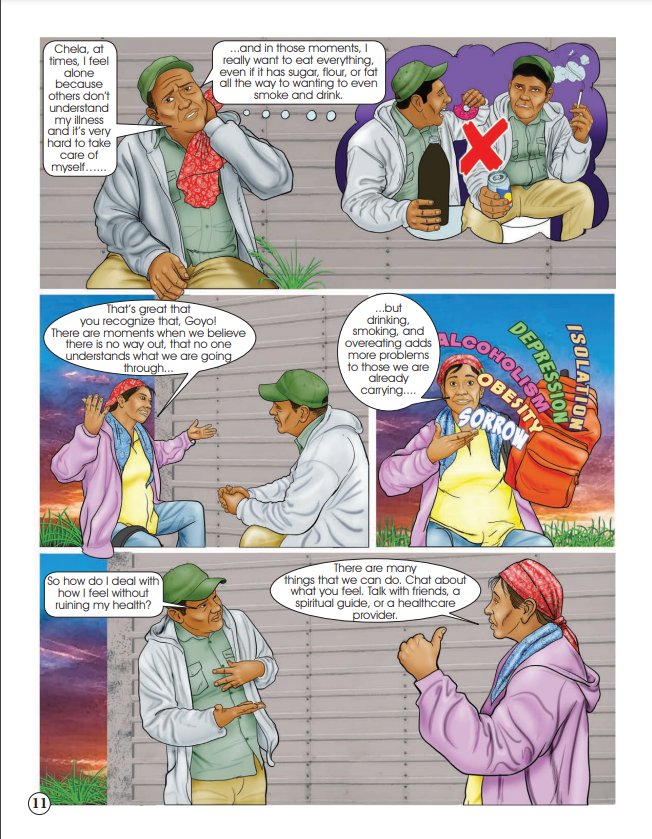 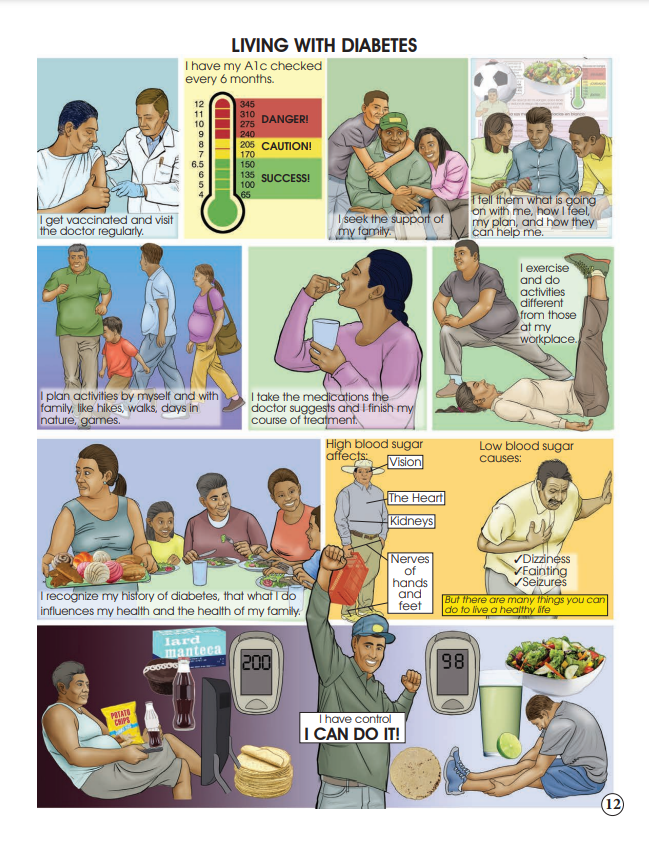 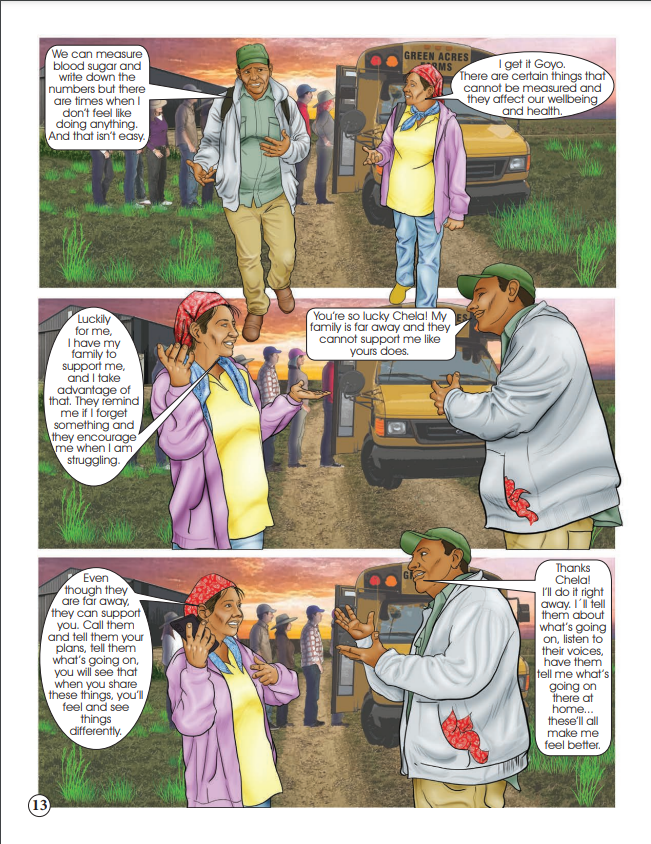 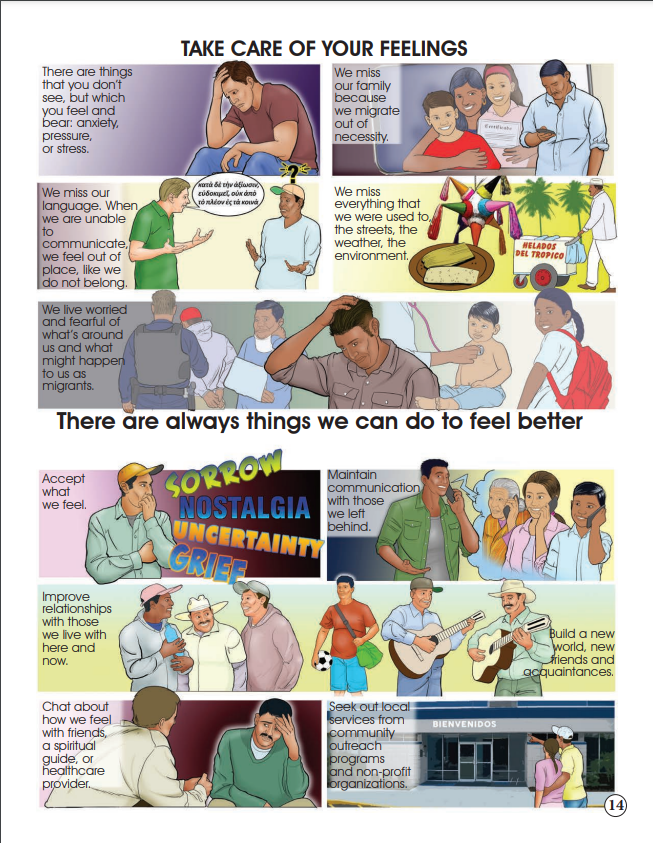 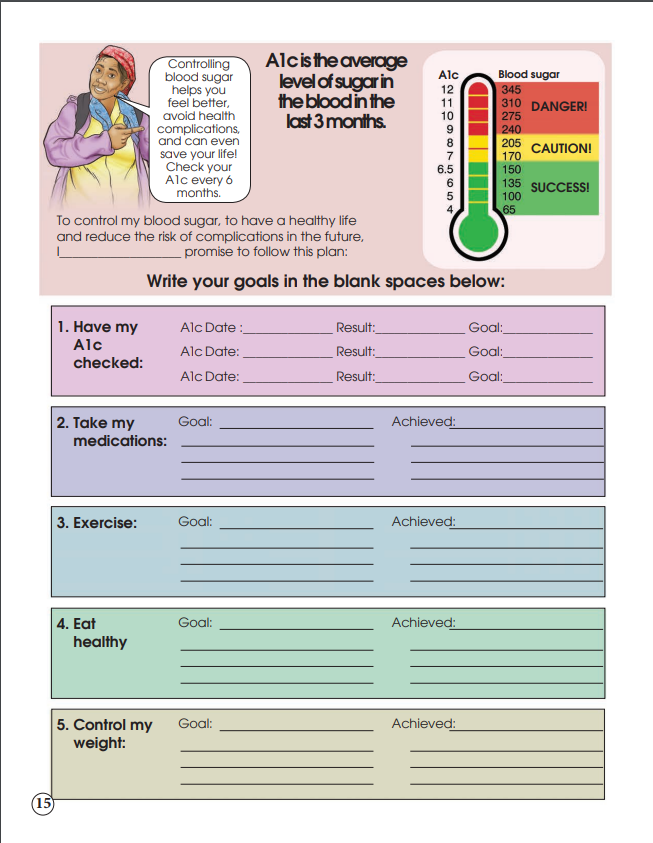 ¿Cómo podría usar el libro cómico para ayudar a las personas a entender…How could you use the comic book to help people understand...

Conceptos básicos- Basic concepts
Autocuidado y salud mentalSelfcare and mental health
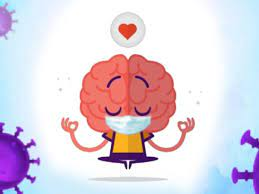 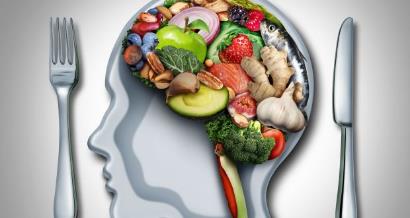 Glucosa en la sangreGlucose in blood
Tipos de alimentos
Cuidado de piesFoot care
Control de pesoWeight control
Higiene oralOral hygiene
¿Cómo podría usar el libro cómico para ayudar en el …

How could you use the comic book to help with …? 
Monitoreo y control - Monitoring and control
Alimentación
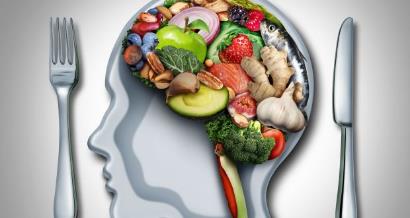 Glucosa en la sangreGlucose in blood
Control de pesoWeight control
Cuidado de piesFoot care
Higiene oralOral hygiene
¿Cómo y cuándo podría usar el libro cómico en su trabajo?

How and when could you use the comic book in your work...
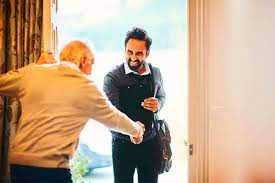 En ferias de salud
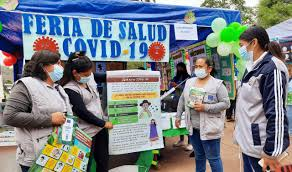 Uno a uno
Durante las visitas
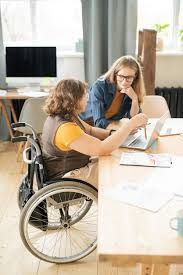 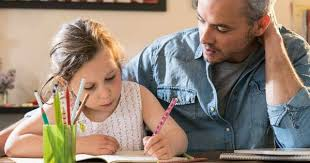 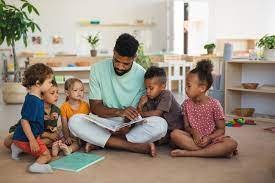 Dejar tarea
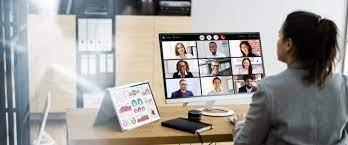 Presentaciónes virtuales
Como cuento con los niNos
Questions /  Evaluation
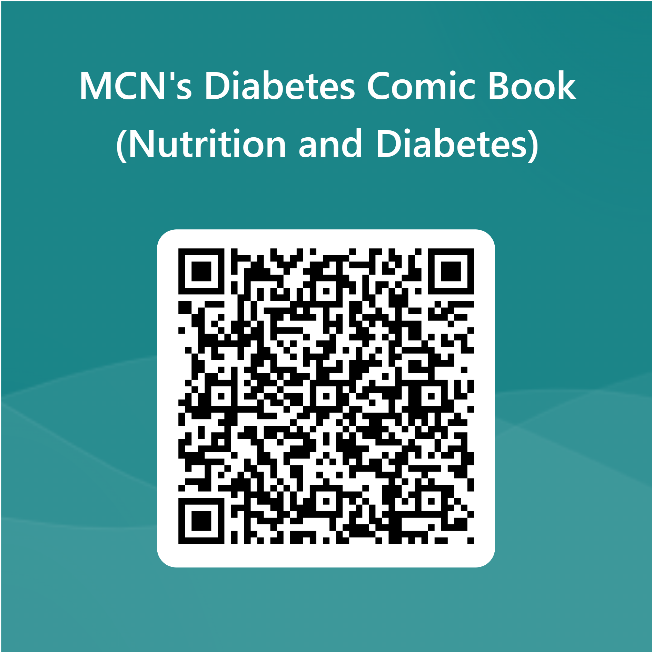 THANK YOU!
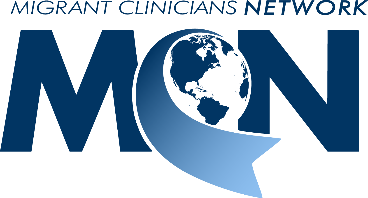